Triangles
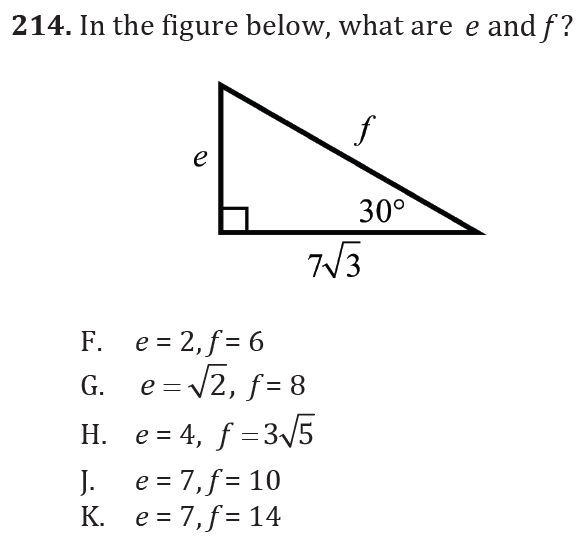 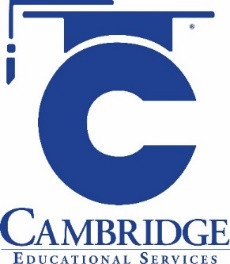 Apply properties of special triangles such as 30-60-90, 45-45-90, similar, and congruent. 
Level: Advanced Skill Group: Geometry
Triangles
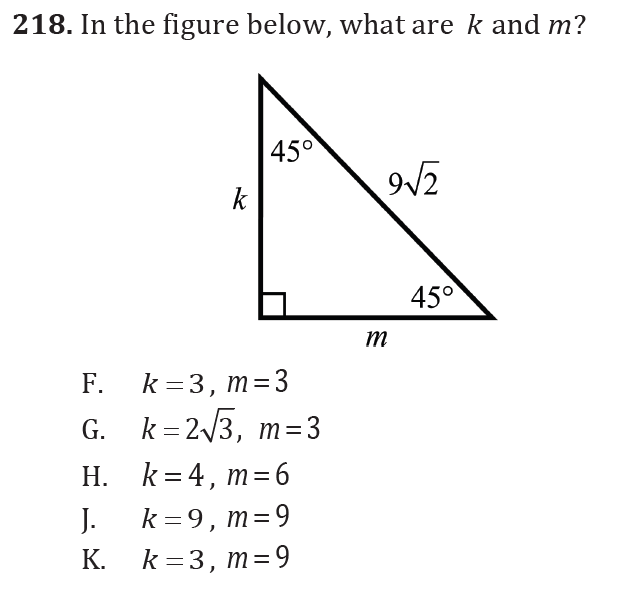 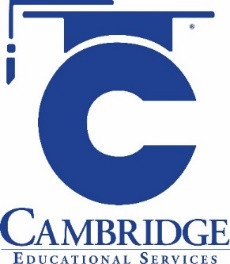 Apply properties of special triangles such as 30-60-90, 45-45-90, similar, and congruent. 
Level: Advanced Skill Group: Geometry
Triangles
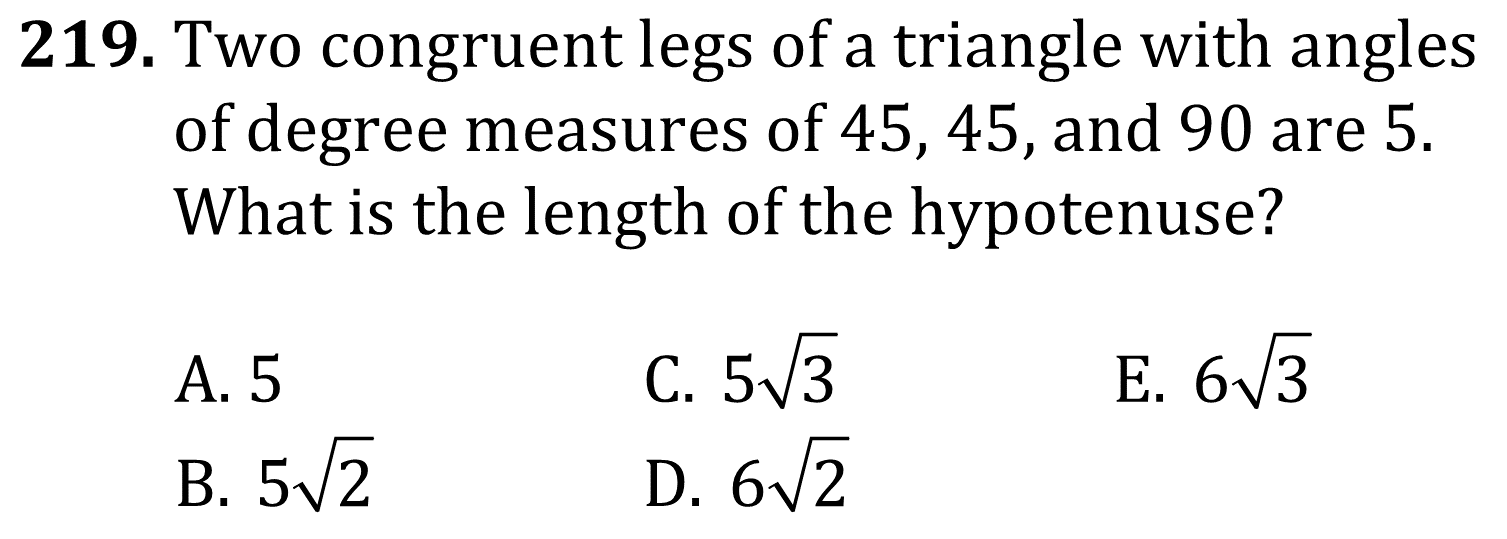 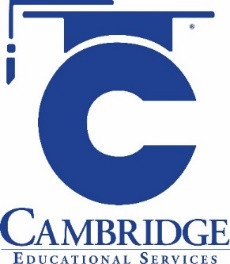 Apply properties of special triangles such as 30-60-90, 45-45-90, similar, and congruent. 
Level: Advanced Skill Group: Geometry
Triangles
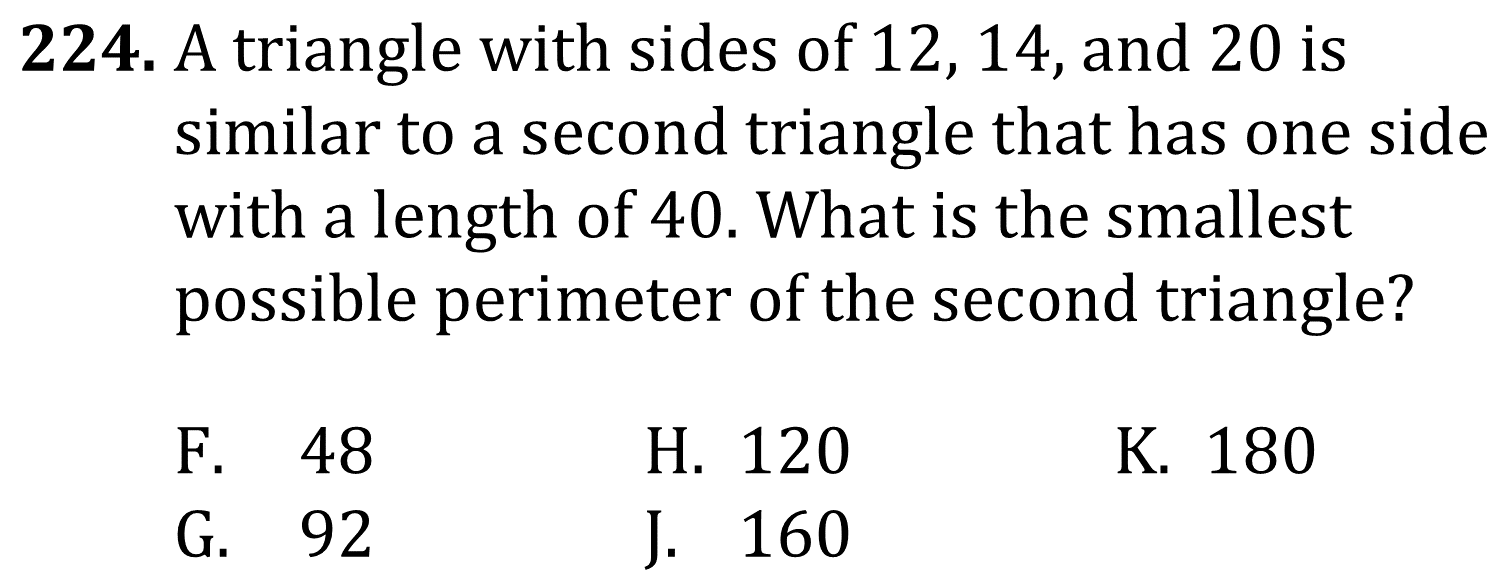 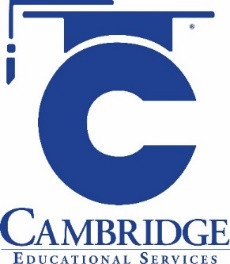 Apply properties of special triangles such as 30-60-90, 45-45-90, similar, and congruent. 
Level: Advanced Skill Group: Geometry
Triangles
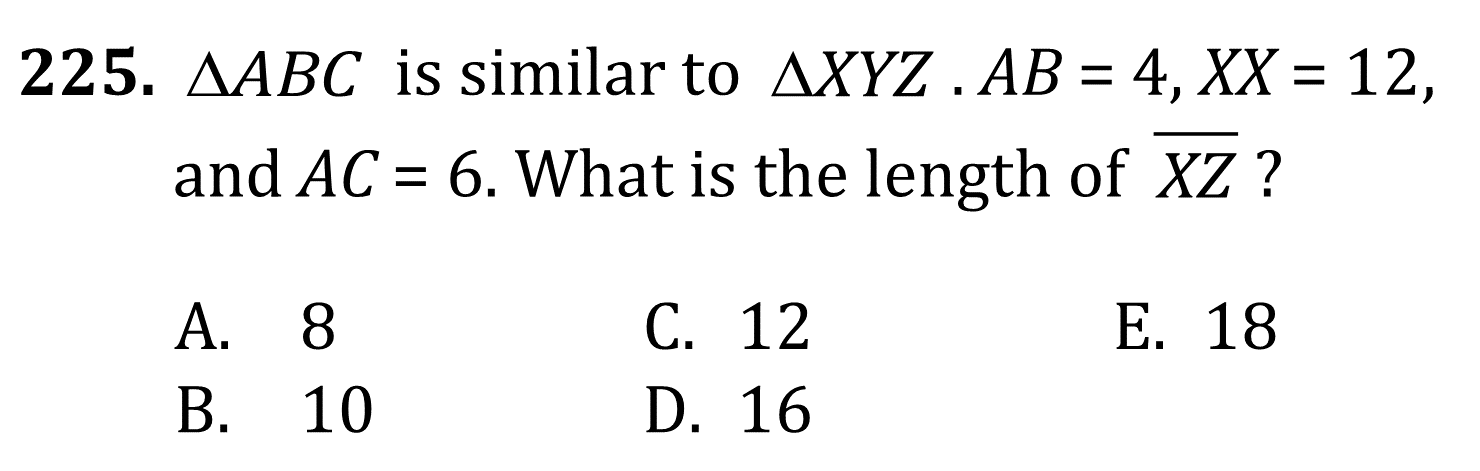 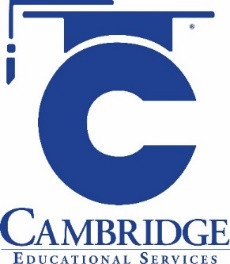 Apply properties of special triangles such as 30-60-90, 45-45-90, similar, and congruent. 
Level: Advanced Skill Group: Geometry
Triangles
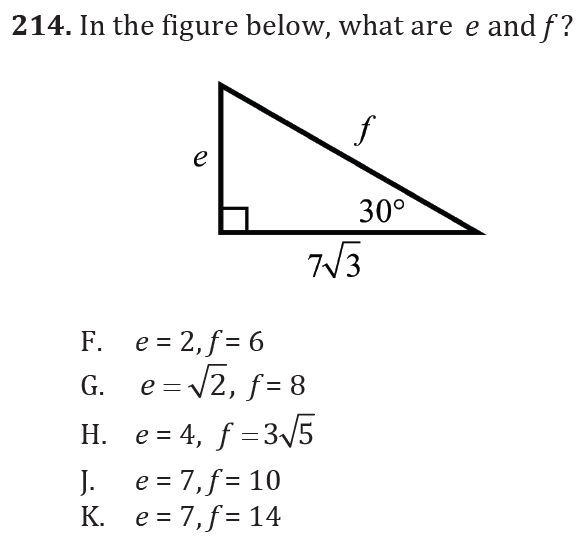 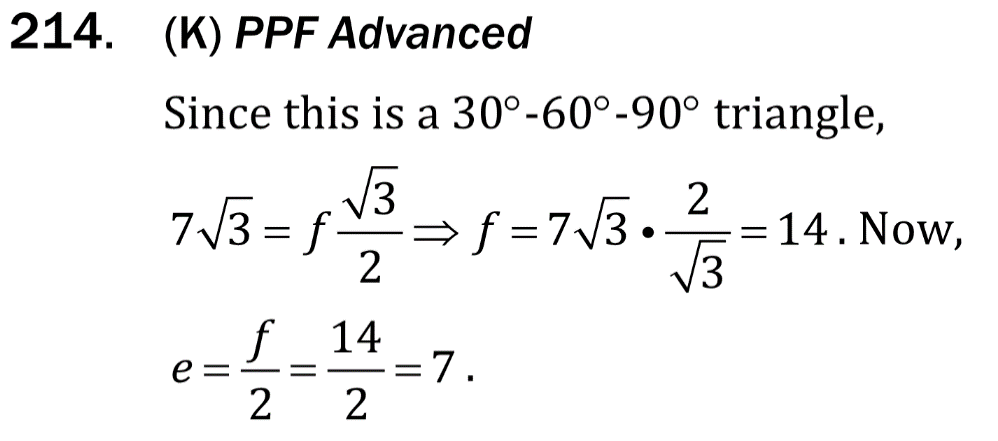 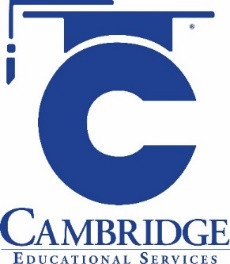 Apply properties of special triangles such as 30-60-90, 45-45-90, similar, and congruent. 
Level: Advanced Skill Group: Geometry
Triangles
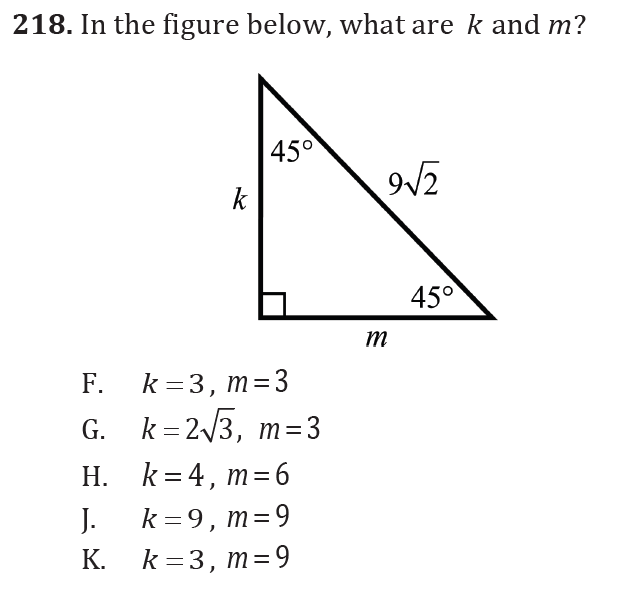 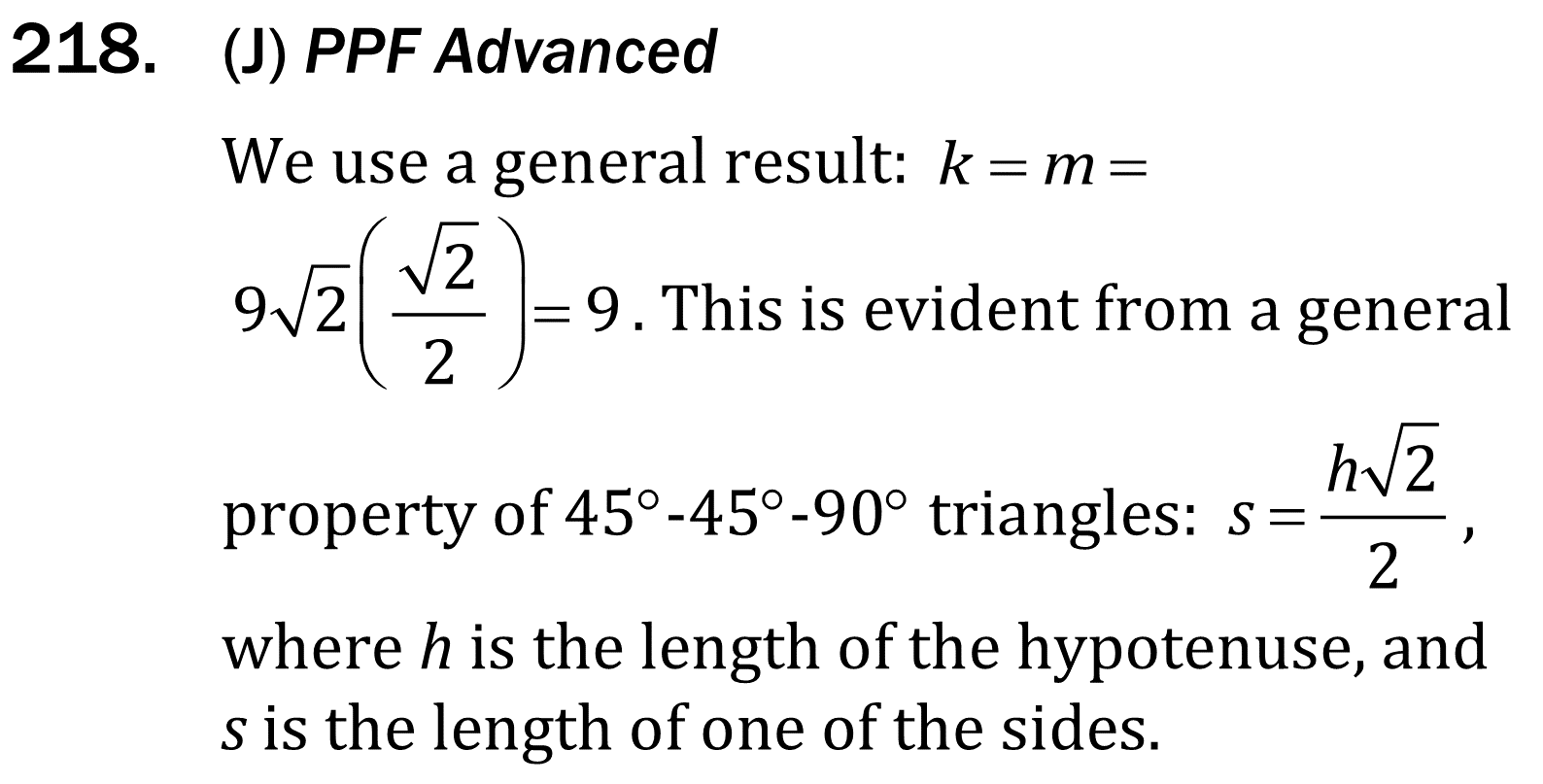 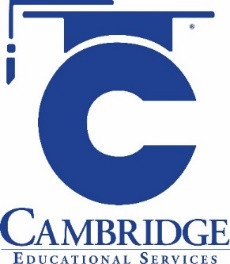 Apply properties of special triangles such as 30-60-90, 45-45-90, similar, and congruent. 
Level: Advanced Skill Group: Geometry
Triangles
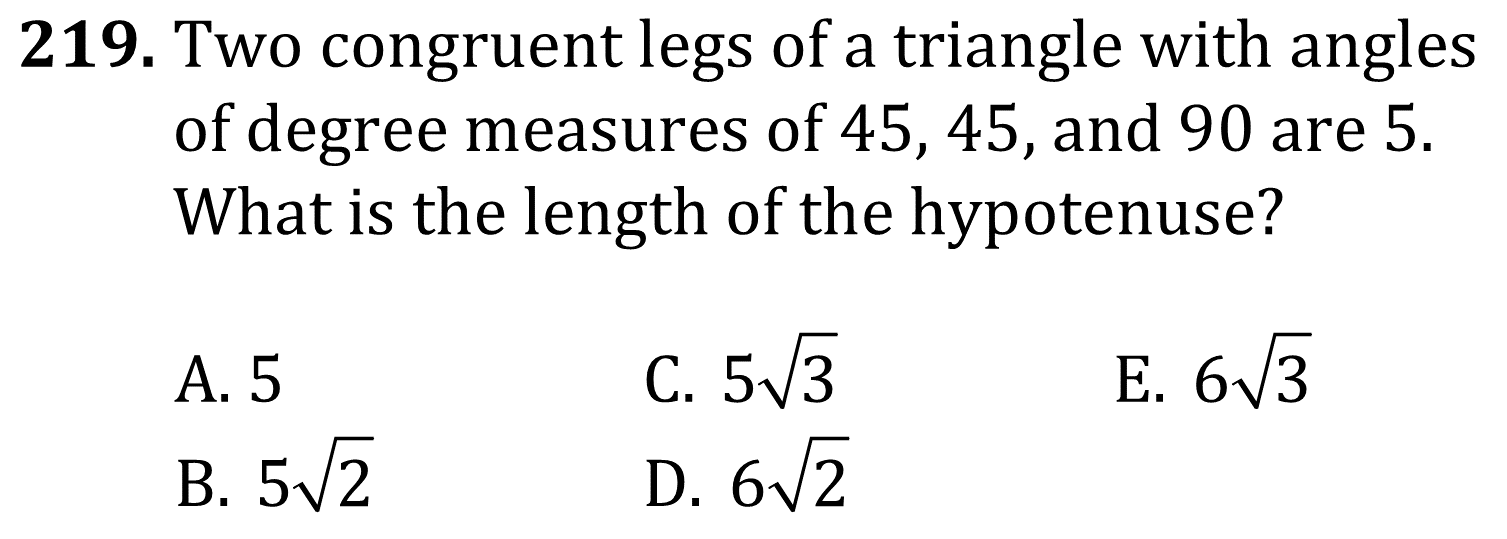 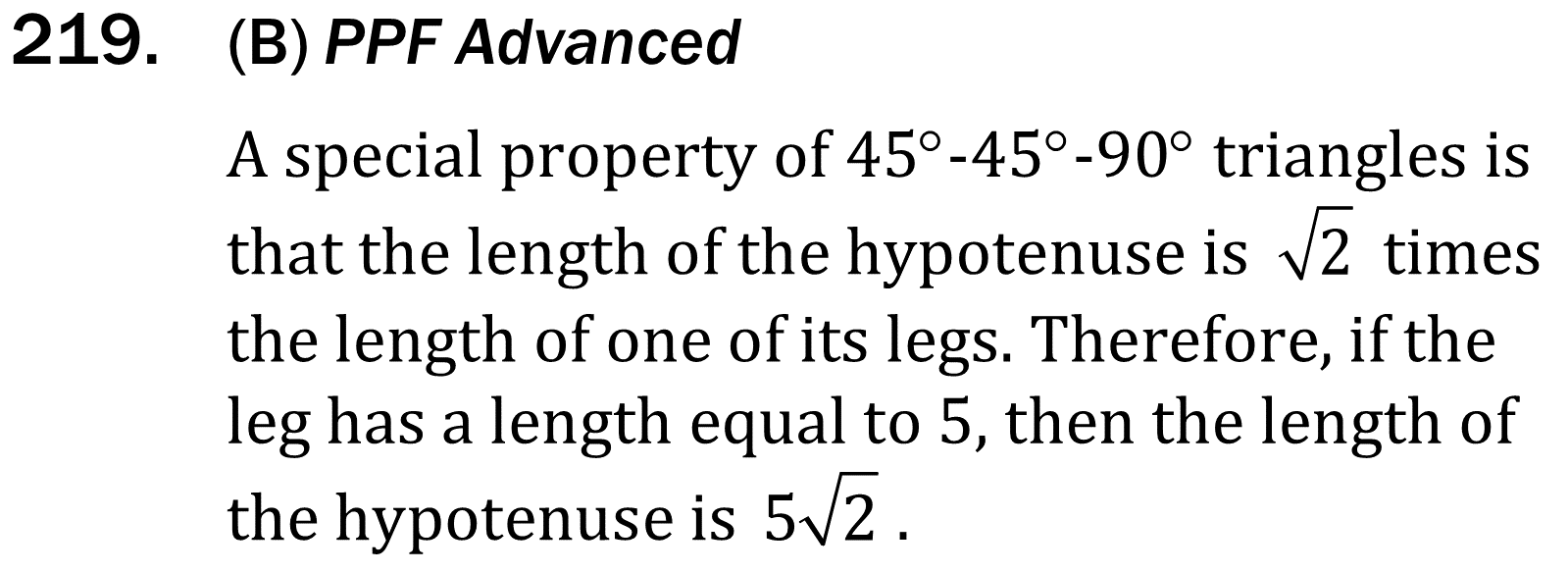 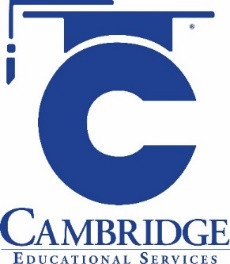 Apply properties of special triangles such as 30-60-90, 45-45-90, similar, and congruent. 
Level: Advanced Skill Group: Geometry
Triangles
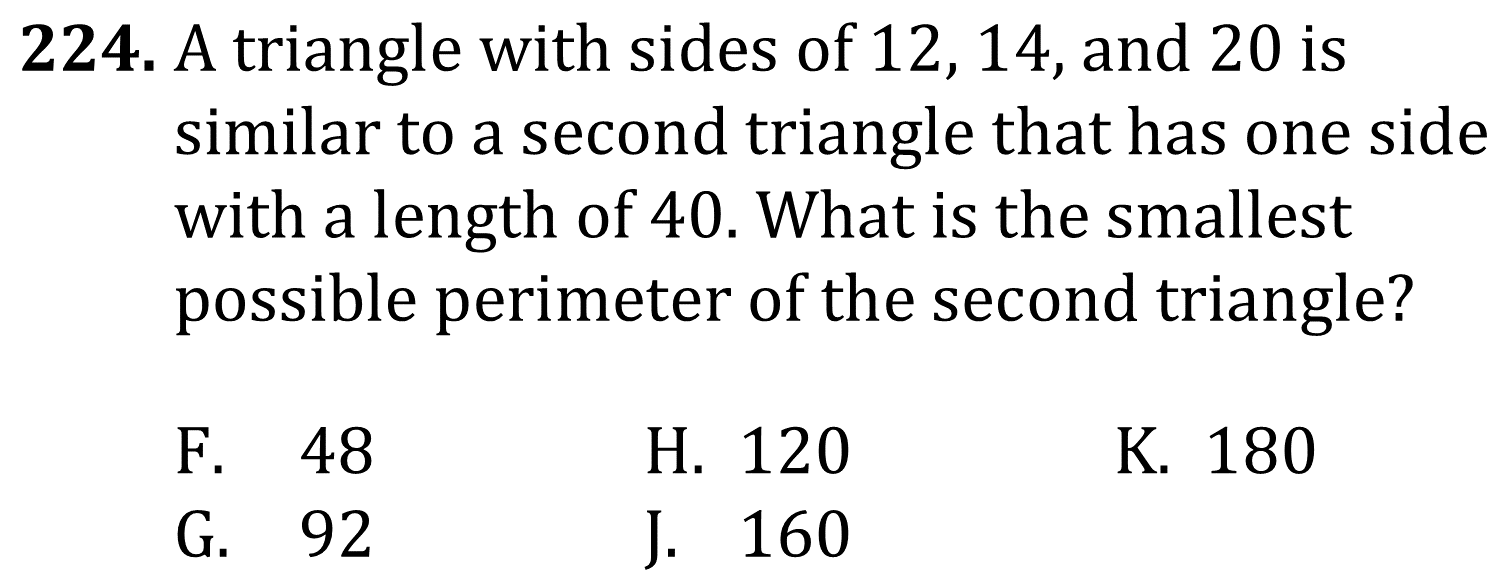 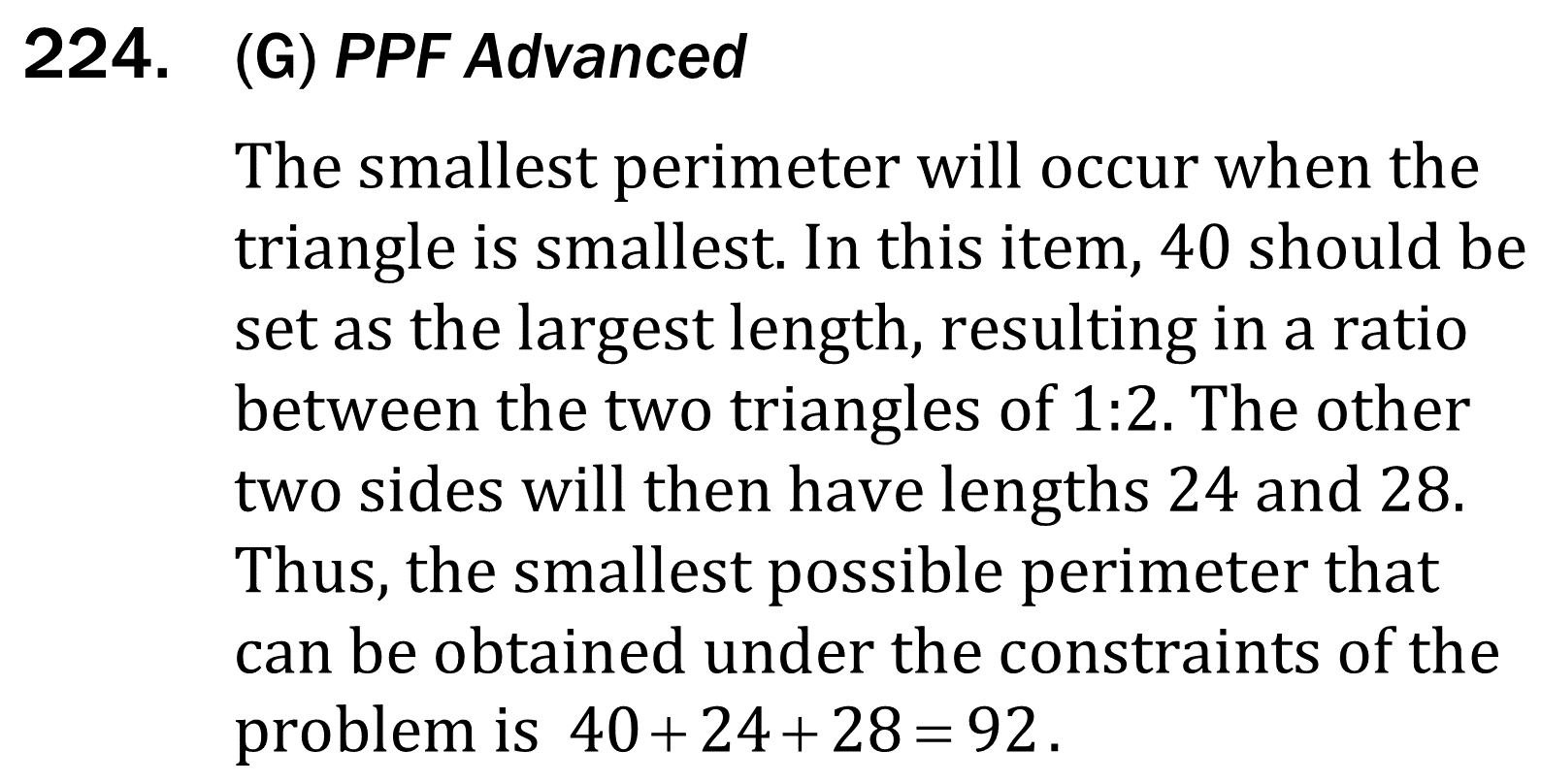 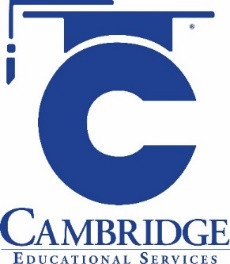 Apply properties of special triangles such as 30-60-90, 45-45-90, similar, and congruent. 
Level: Advanced Skill Group: Geometry
Triangles
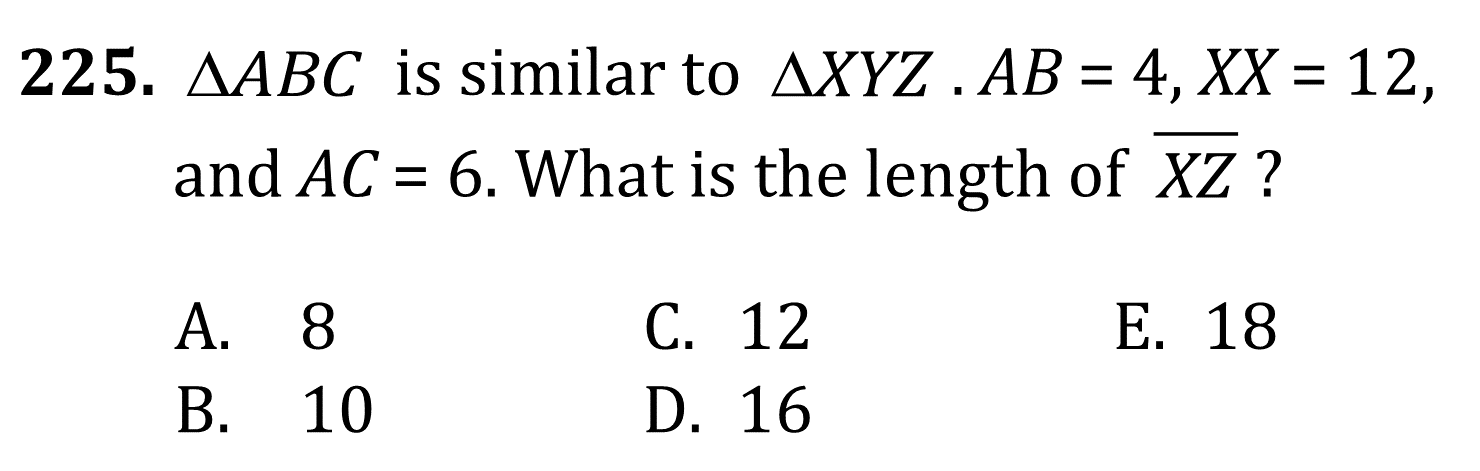 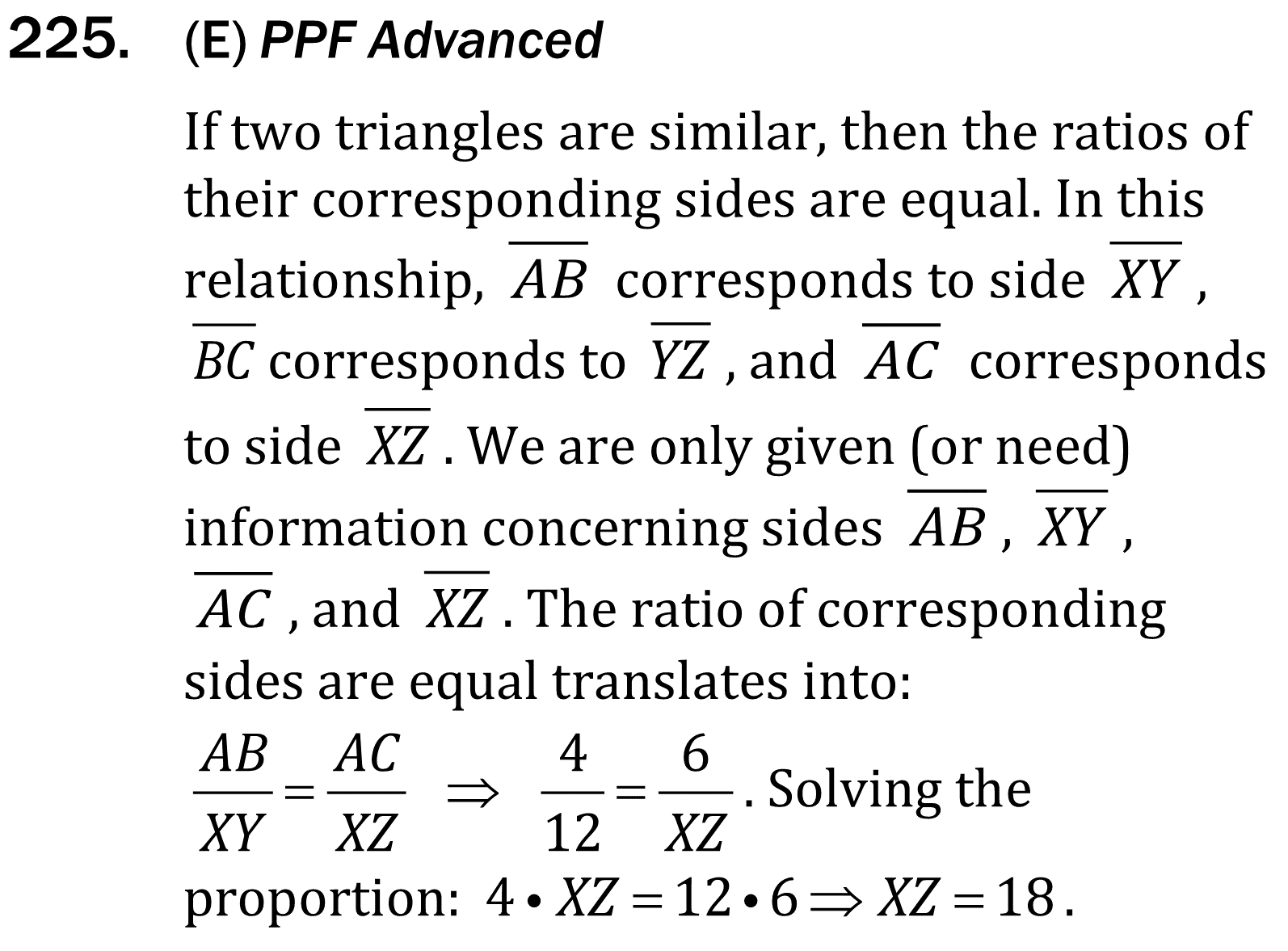 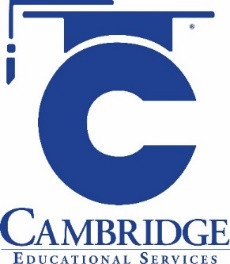 Apply properties of special triangles such as 30-60-90, 45-45-90, similar, and congruent. 
Level: Advanced Skill Group: Geometry